Accessory Organs
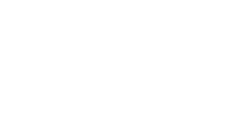 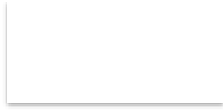 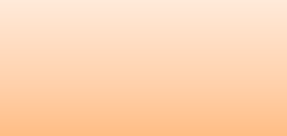 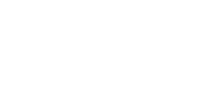 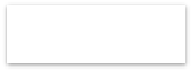 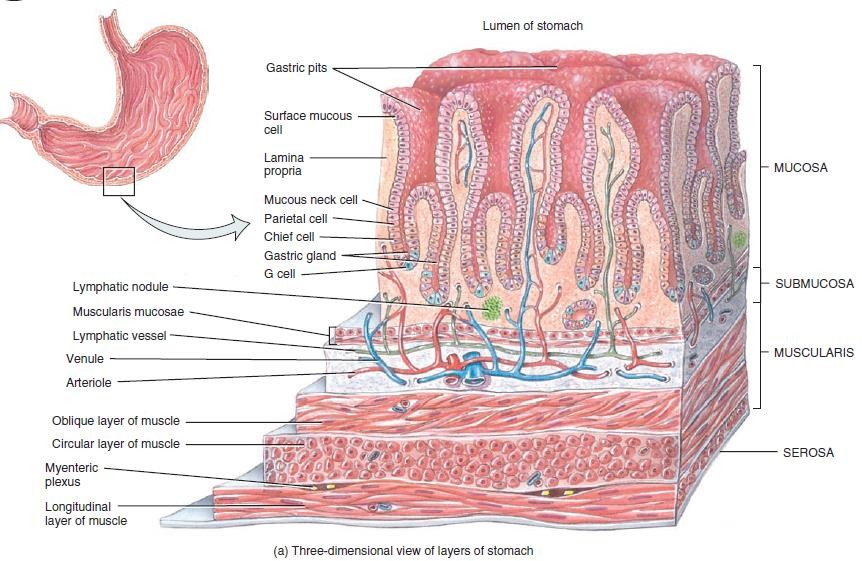 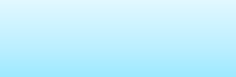 Read only
Layers of
the stomach
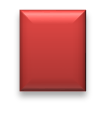 1
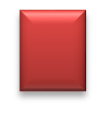 2


3
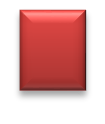 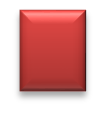 4
ACCESSORY ORGANS OF  THE GASTROINTESTINAL TRACT
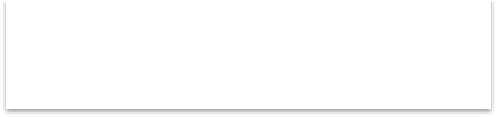 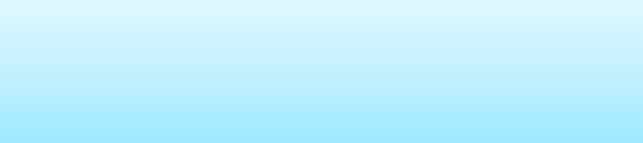 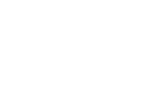 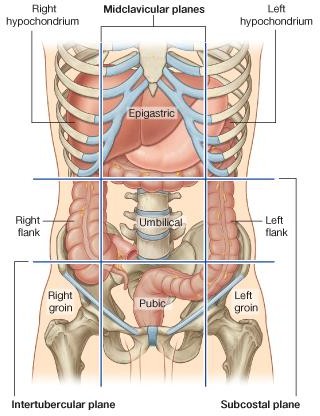 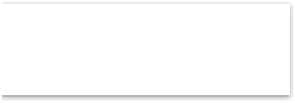 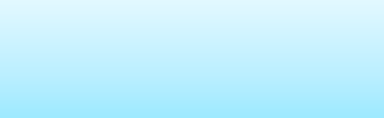 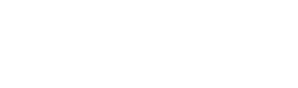 Liver
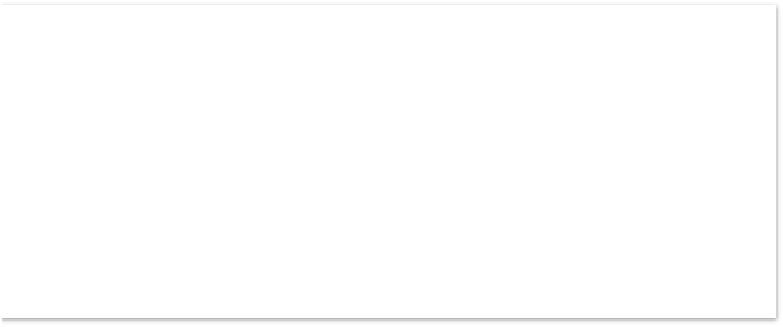 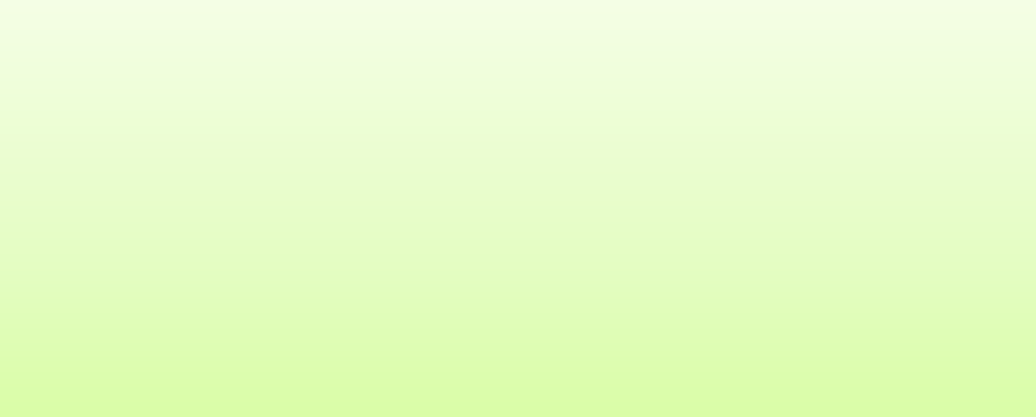 General features
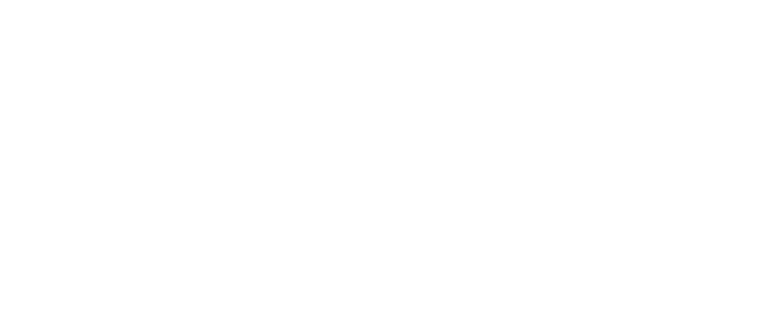 The liver is the largest gland and organ in the body
Location: The greater part of the liver is situated  primarily in the right hypochondrium and epigastric  region, extending into the left hypochondrium
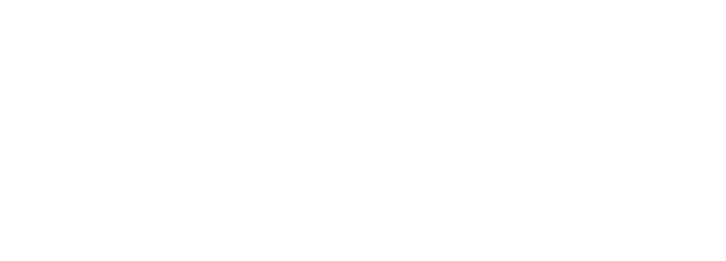 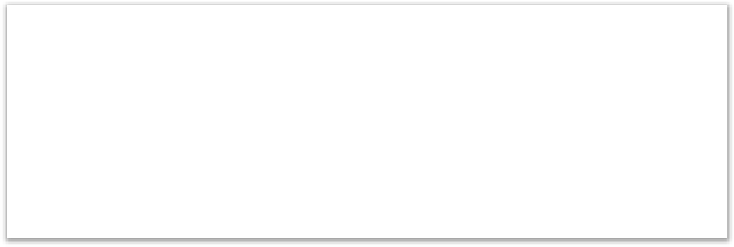 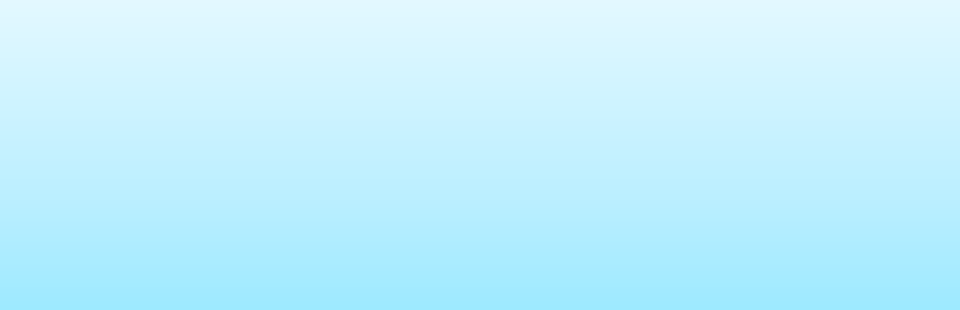 Has two surfaces:
A- Diaphragmatic surface.
It is smooth
B- Visceral surface (inferioposterior) in the  it is irregular
A-The diaphragmatic surface of the liver
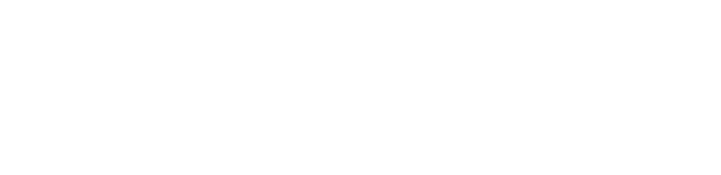 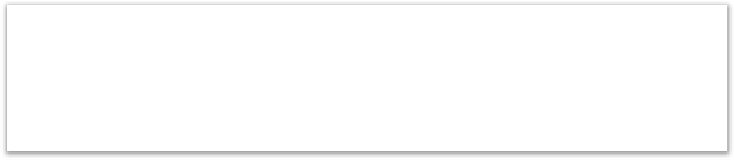 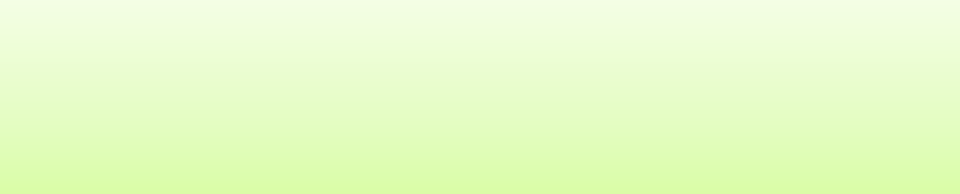 is smooth and domed, lies against the inferior  surface of the diaphragm
Associated with it are
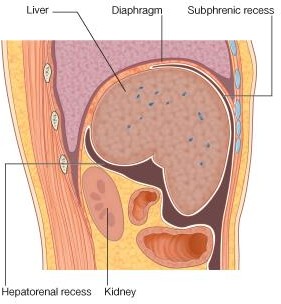 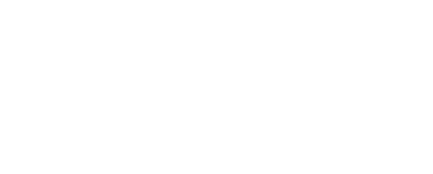 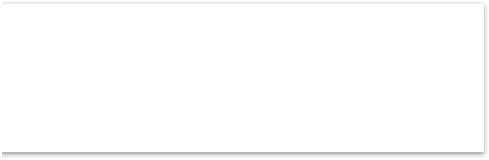 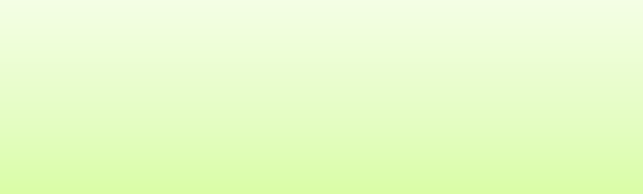 1- The subphrenic recess  2- The hepatorenal recess
.
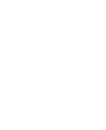 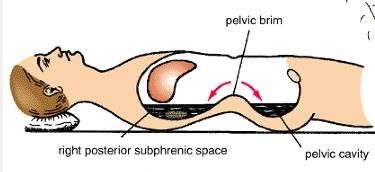 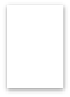 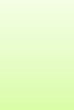 ?
B-The visceral surface of the liver
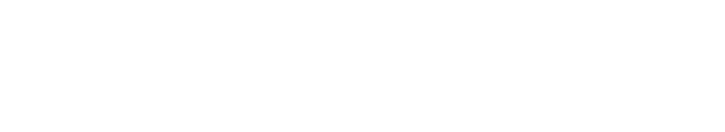 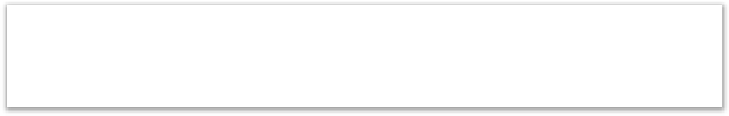 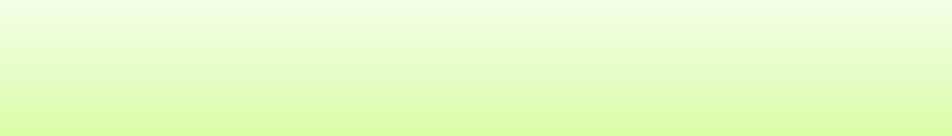 Related to the visceral organs which leave  impressions on it:
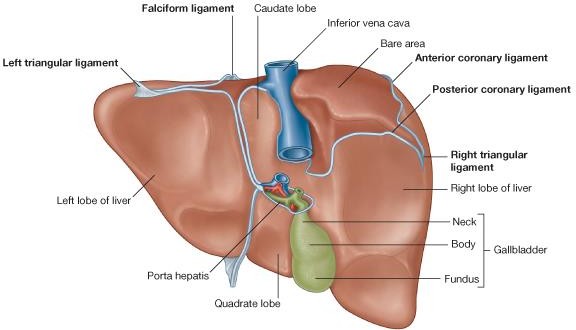 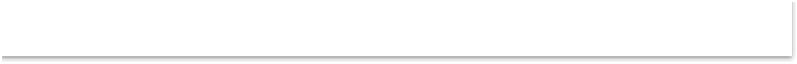 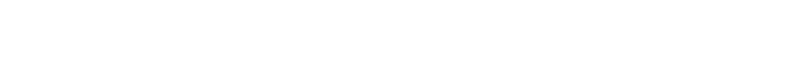 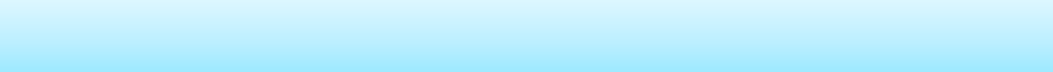 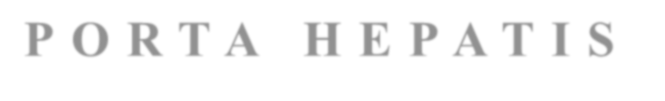 P O R T A	H E P A T I S or hilum of the liver
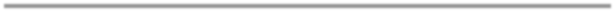 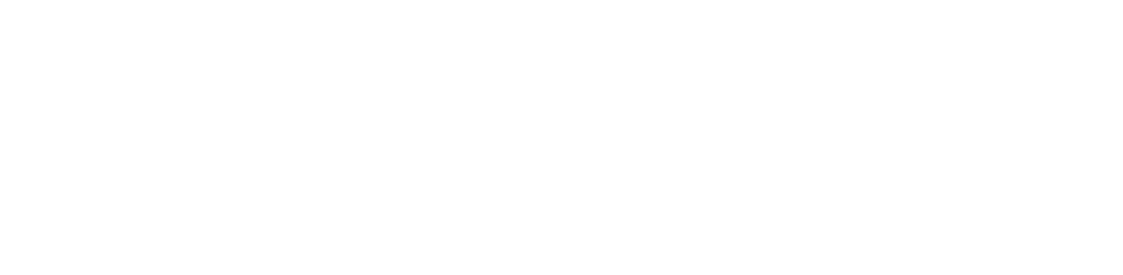 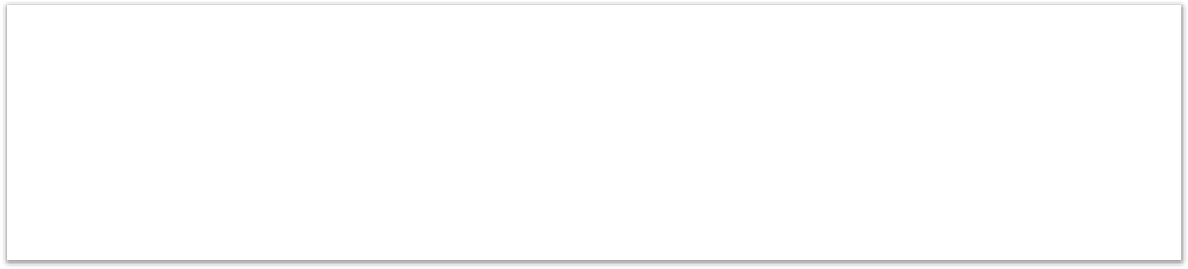 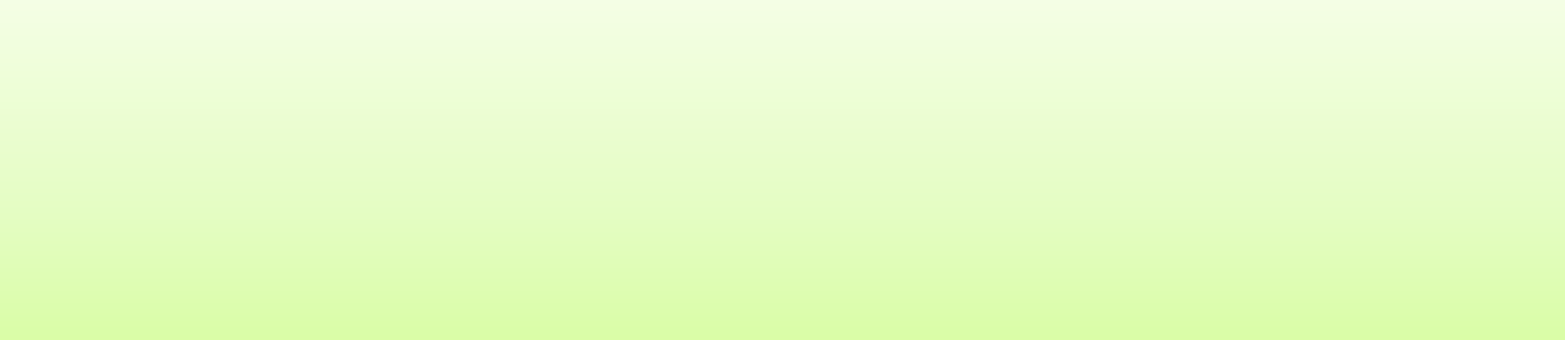 Is found on the posteroinferior (visceral) surface
The porta hepatis serves as the point of entry into the liver for the  hepatic arteries and the portal vein, and the exit point for the hepatic
ducts
lies between the caudate and quadrate lobes
Contents of porta hepatis
1-The right and left hepatic  ducts
2- The right and left  branches of the hepatic  artery
3-The portal vein
4- Sympathetic and
parasympathetic nerve fibers  5-A few hepatic lymph nodes  lie here
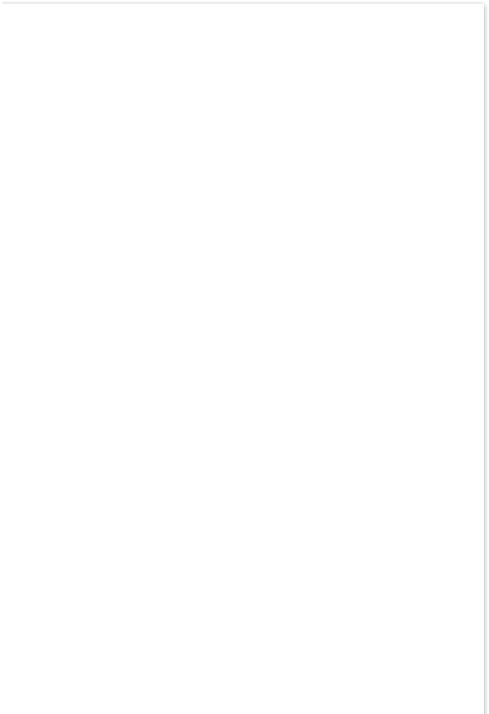 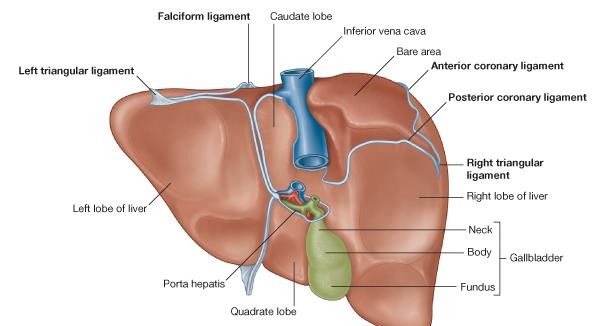 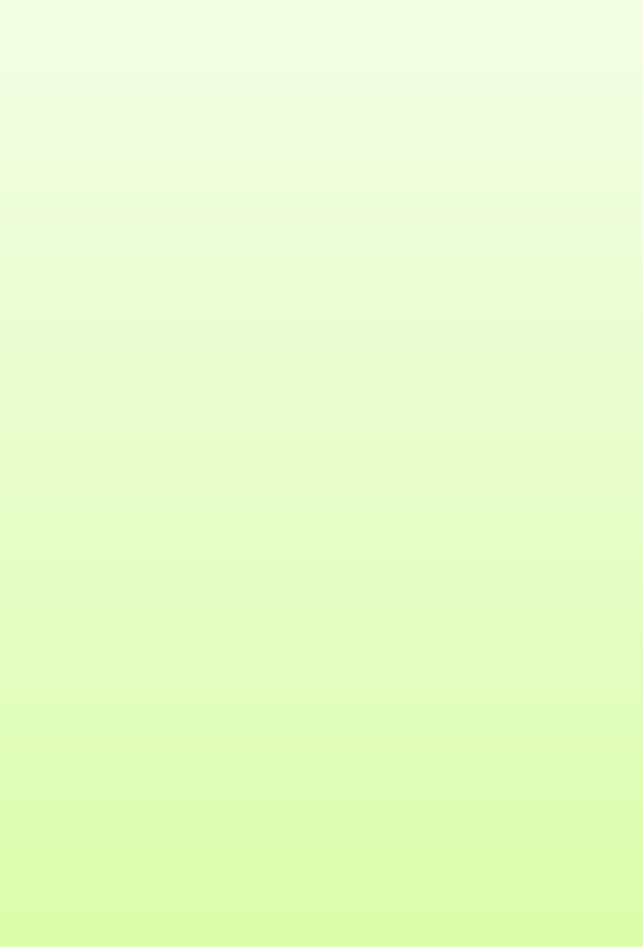 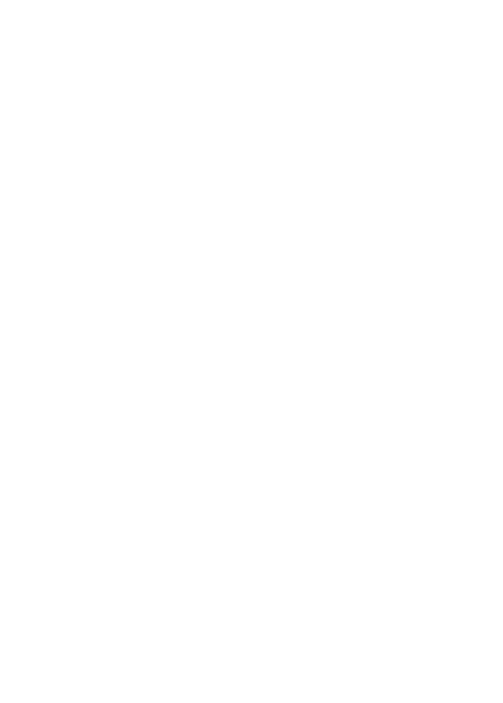 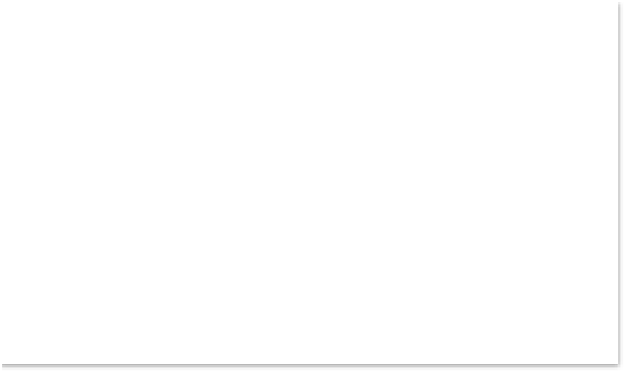 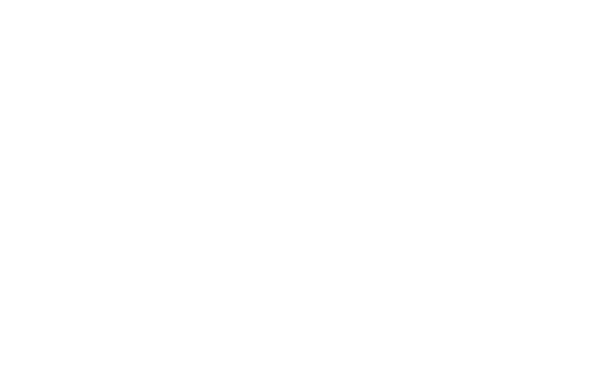 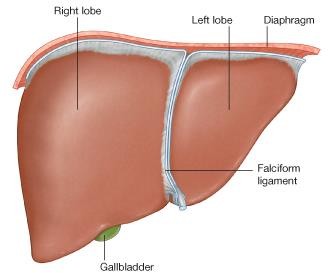 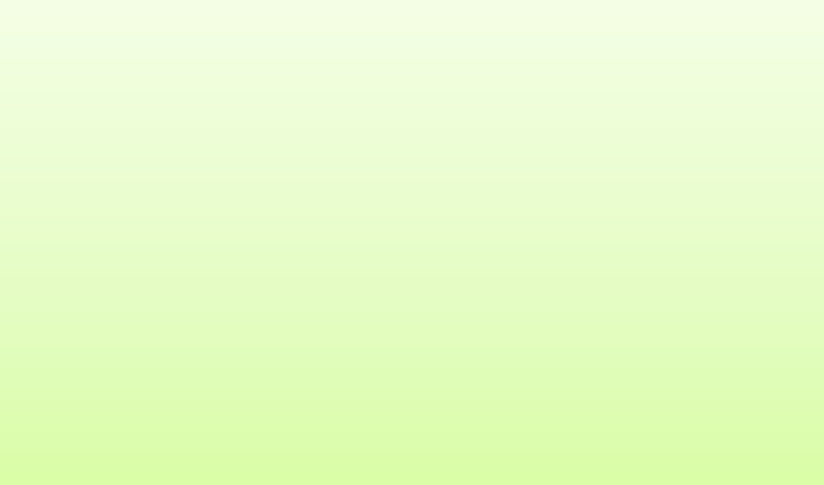 The liver may be divided  (anatomically) into a large right lobe
and a small left lobe by the  attachment of the peritoneum of the
falciform ligament
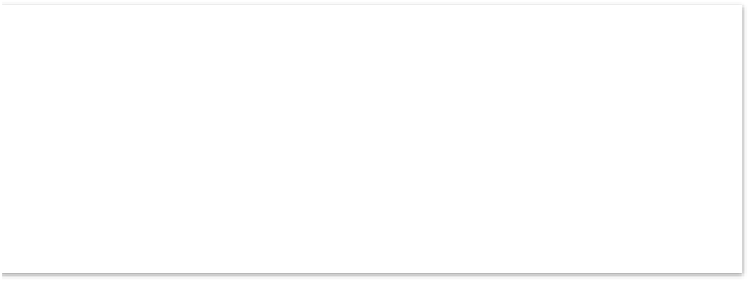 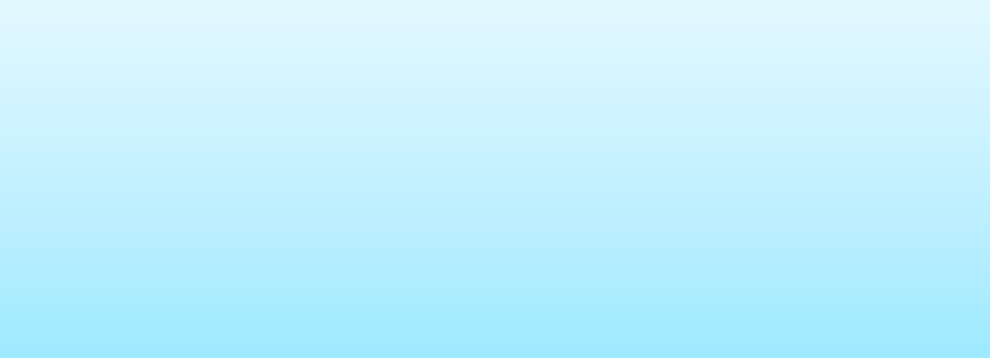 The right lobe is further divided by the presence  of the gallbladder, the fissure for the  ligamentum teres, the inferior vena cava, and the fissure for the ligamentum venosum into:
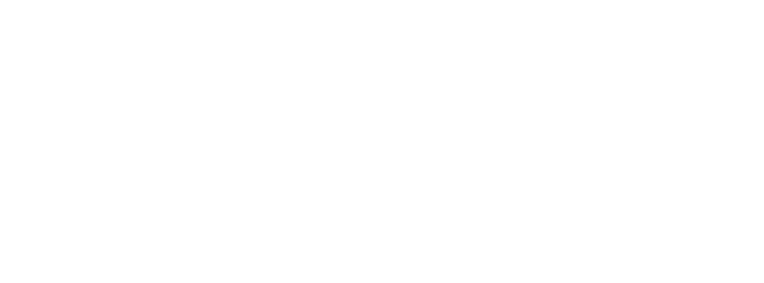 Note
Functionally (structurally) the  liver is divided on the basis of  interhepatic distribution of  hepatic artery, portal vein and  biliary duct into two nearly equal  lobes right and lift
Quadrate lobe
Caudate lobe
Experiments have shown that, in fact, the  quadrate and caudate lobes are functional  part of the left lobe of the liver.
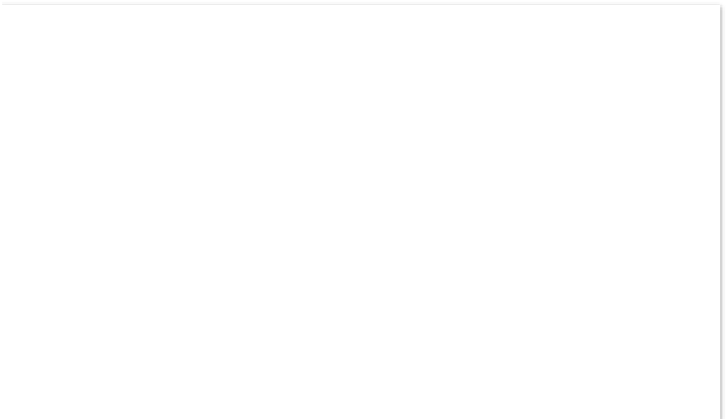 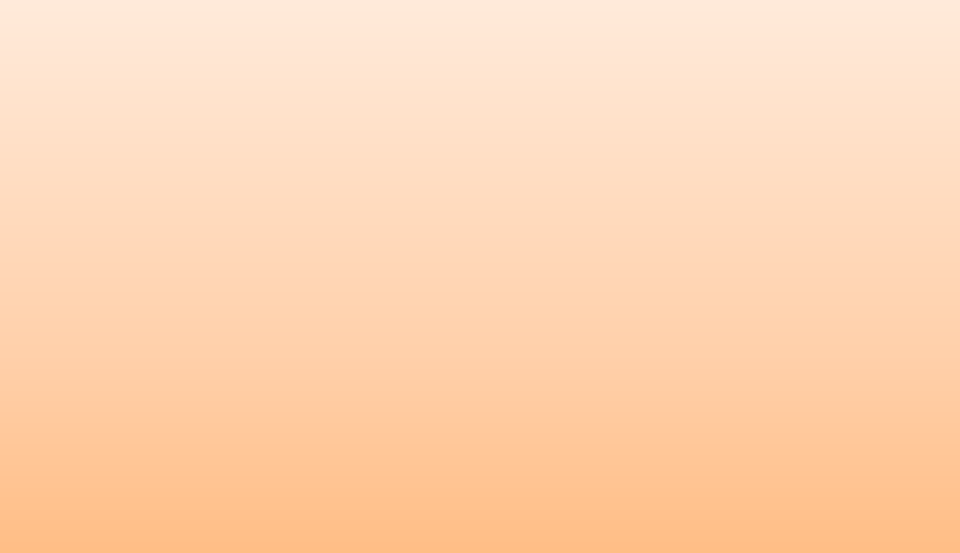 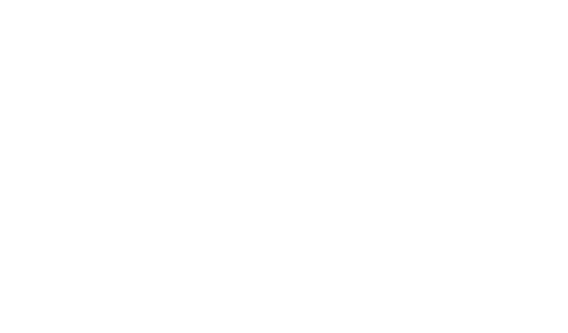 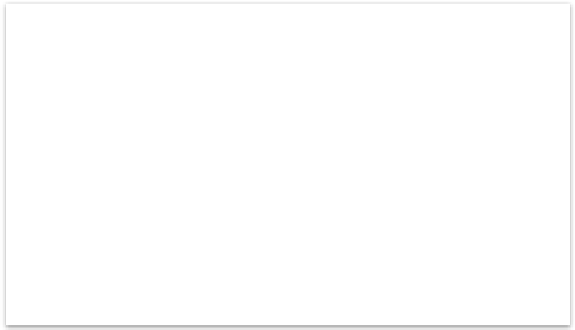 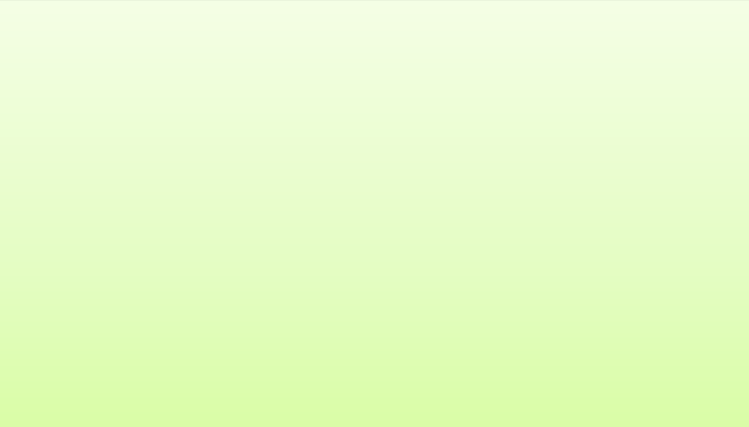 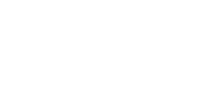 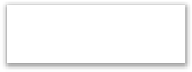 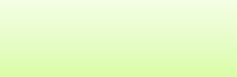 Read only
In the fetus, oxygenated blood is brought to the liver in the umbilical
vein (ligamentum teres)

The greater proportion of the blood by passes the liver in the ductus

venosus (ligamentum venosum) and joins the inferior vena cava

At birth, the umbilical vein and ductus venosus close and become fibrous

cords
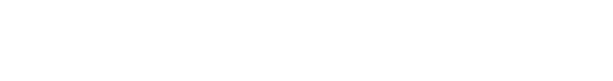 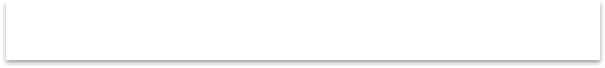 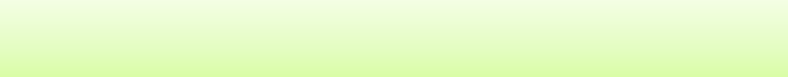 Blood Circulation through the Liver
The blood vessels conveying
blood to the liver are:
1-The hepatic artery (30%)  2-Portal vein (70%)
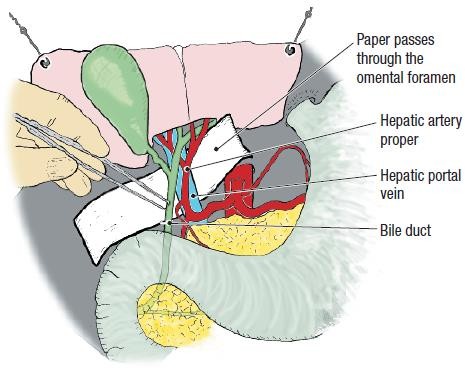 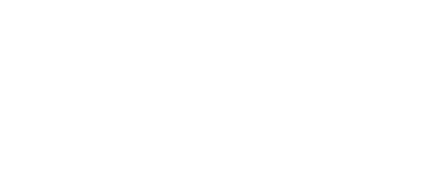 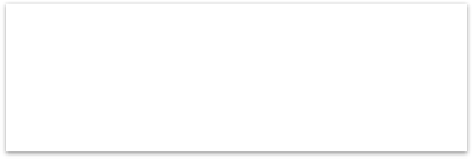 The hepatic artery brings  oxygenated blood to the  liver
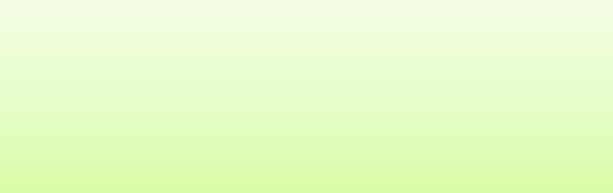 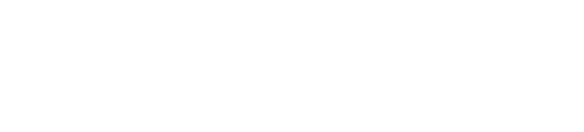 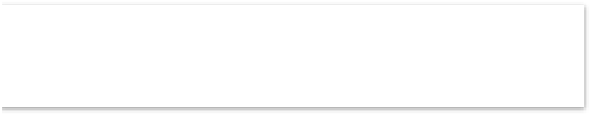 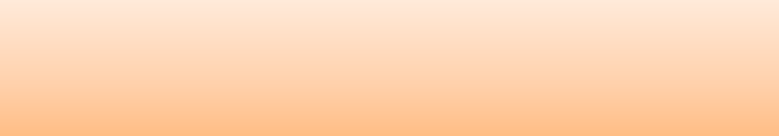 The portal vein brings venous blood
rich in the products of digestion,
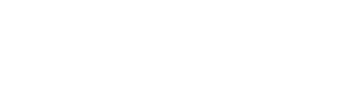 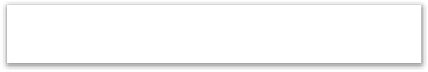 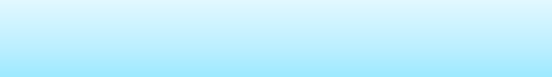 Blood from the liver
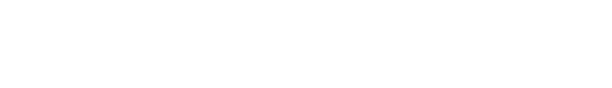 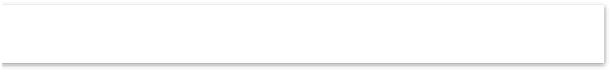 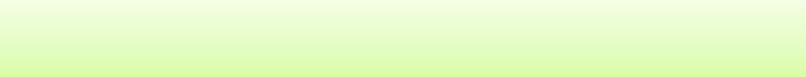 Through the right and left hepatic veins
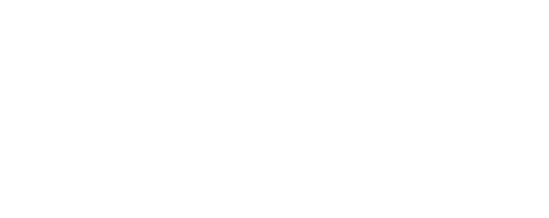 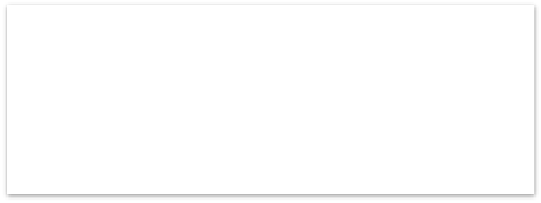 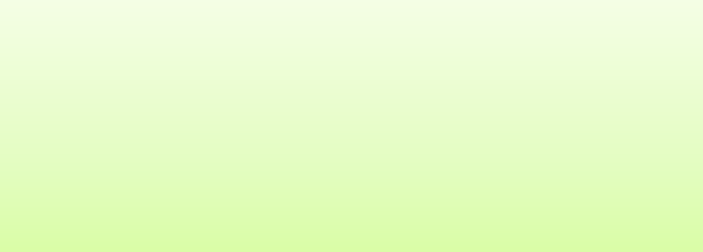 Which leave the posterior surface  of the liver and
open directly into
 the inferior vena cava.
Gallbladder
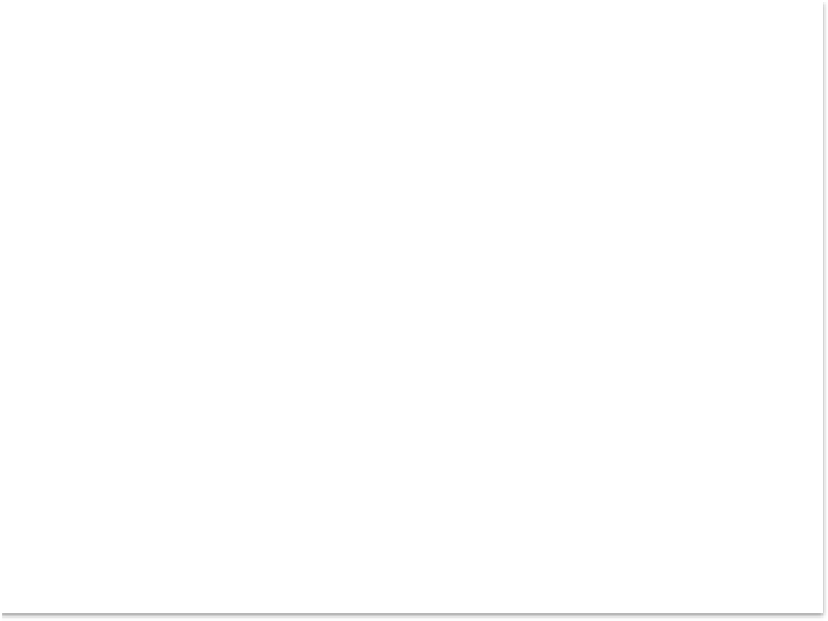 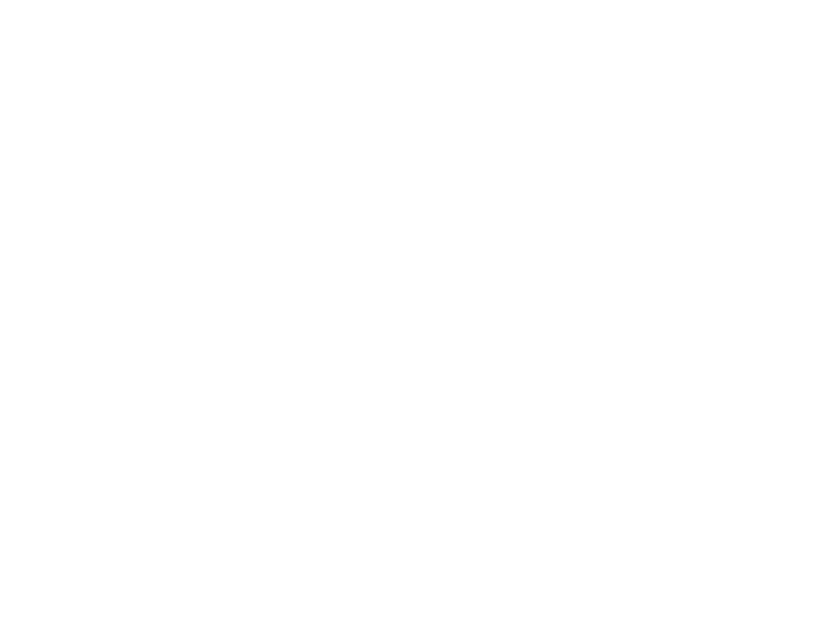 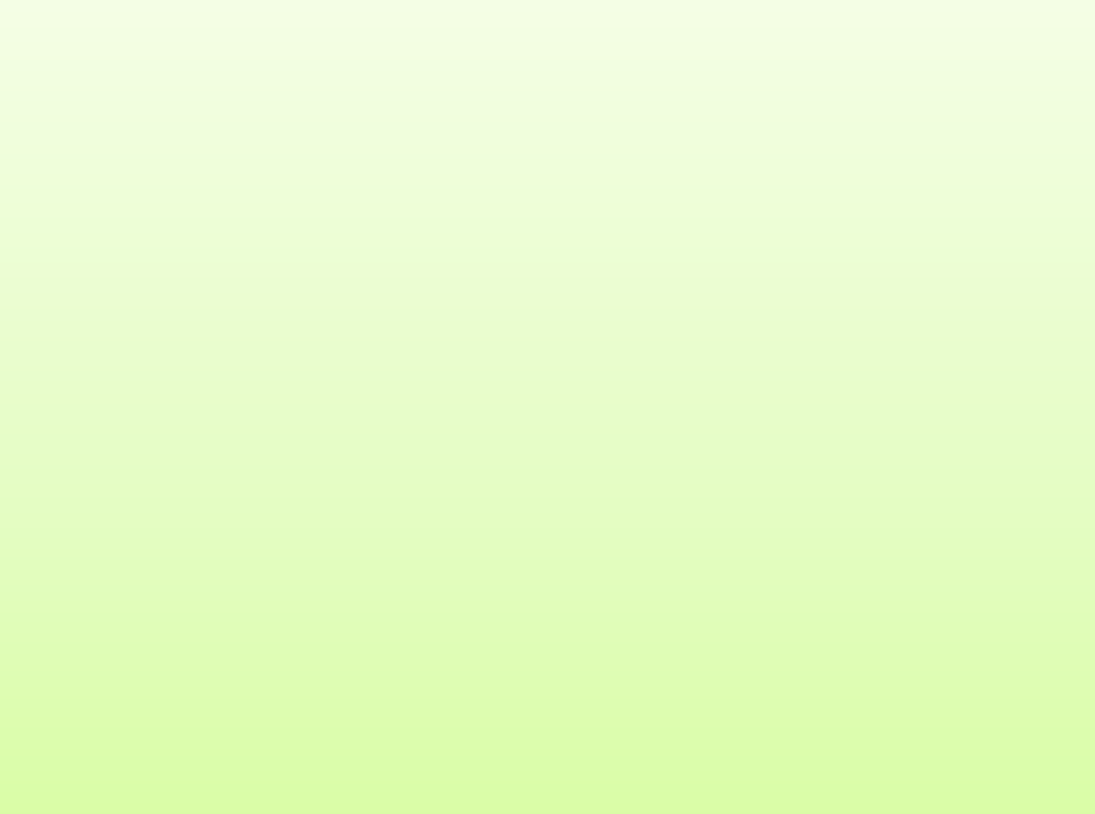 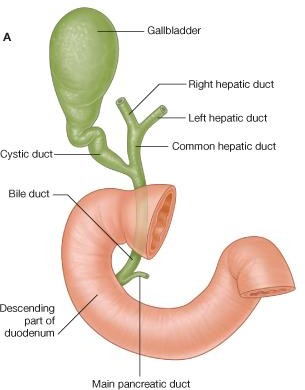 The gallbladder is a pear-shaped sac lying on the  undersurface of the liver

It has a capacity of 30 to 50 mL
Stores bile, which it concentrates by absorbing
water
The gallbladder is divided into:  1-The fundus
Body
Neck
The fundus projects below the inferior  margin of the liver, it comes in contact with  the anterior abdominal wall at the level of the
tip of the ninth right costal  cartilage
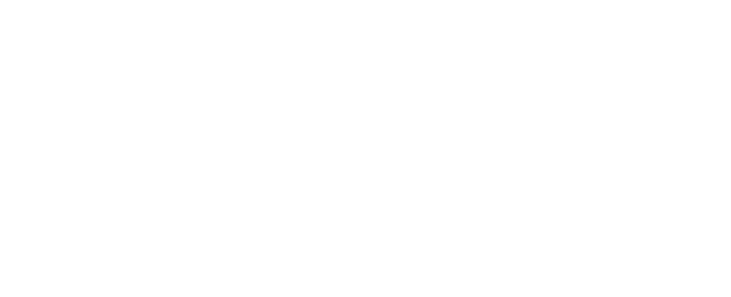 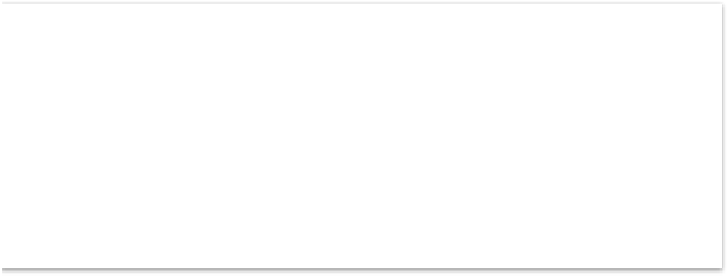 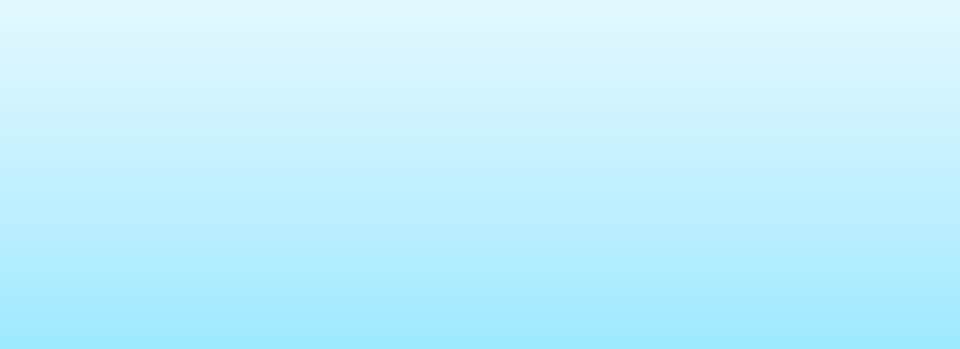 The neck of the gallbladder becomes  continuous with the cystic duct.
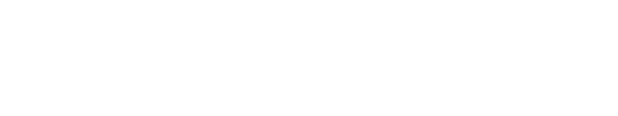 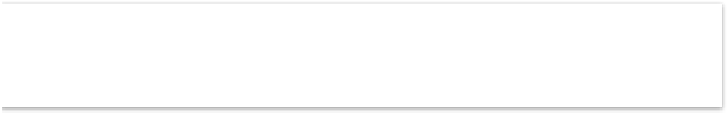 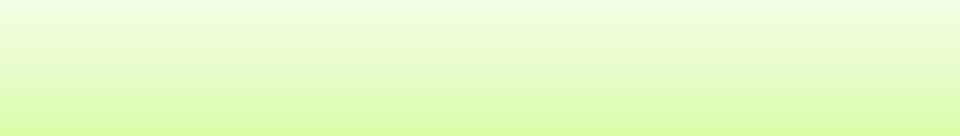 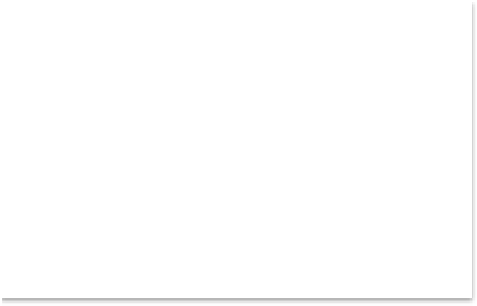 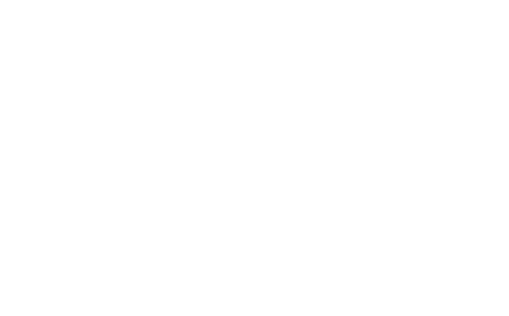 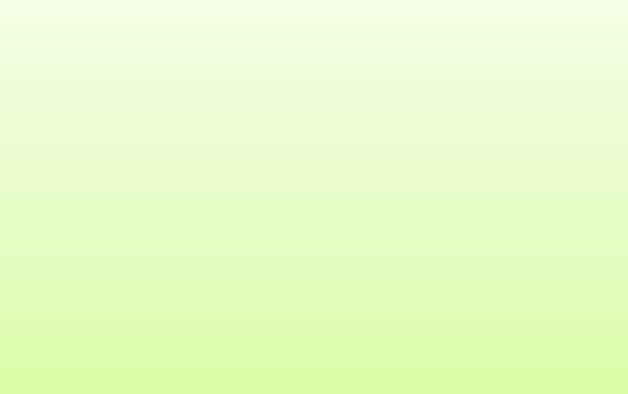 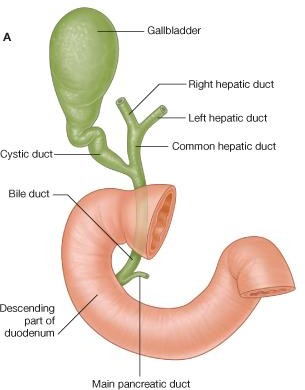 Cystic Duct
The cystic duct is
about (3.8 cm) long
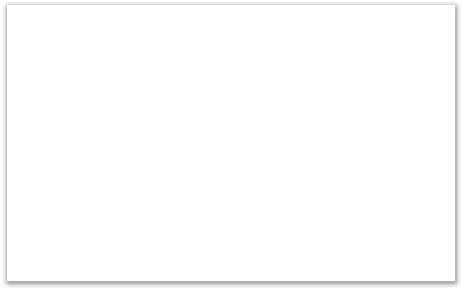 Connects the neck of the
gallbladder to the common  hepatic duct to form the bile  duct
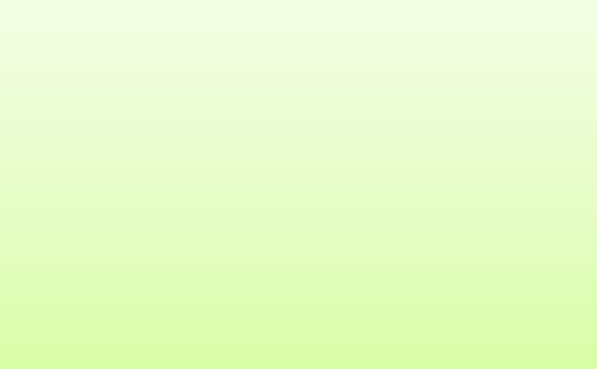 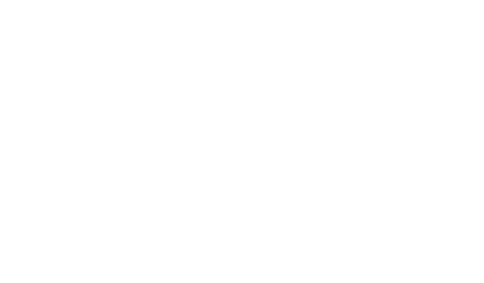 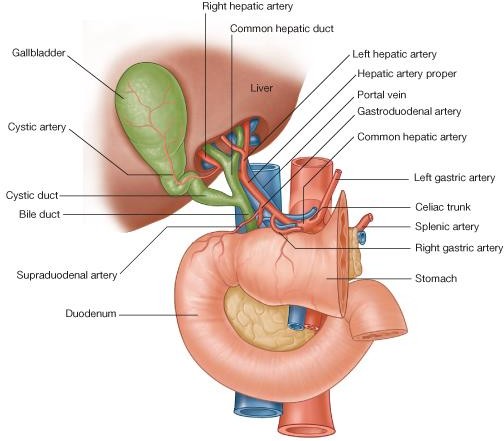 Blood supply of the  gallbladder
The cystic artery a  branch of the  right hepatic  artery
Acute Cholecystitis
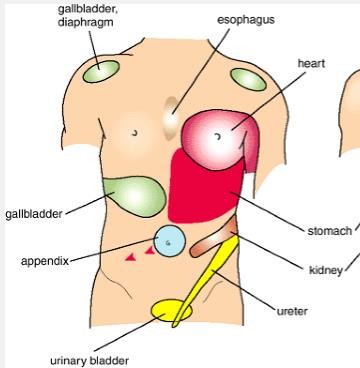 Acute cholecystitis produces discomfort in the
epigastrium
Inflammation of the gallbladder may cause irritation  of the subdiaphragmatic parietal peritoneum, which  is supplied in part by the phrenic nerve
(C3, 4, and 5)
This may give rise to referred pain over the shoulder,  because the skin in this area is supplied by the
supraclavicular nerves  (C3 and 4)
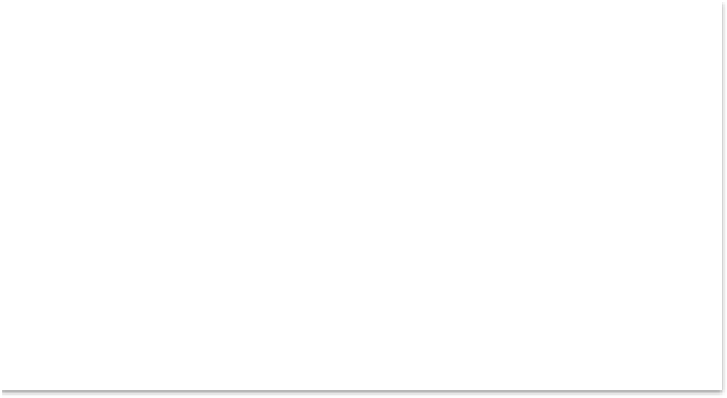 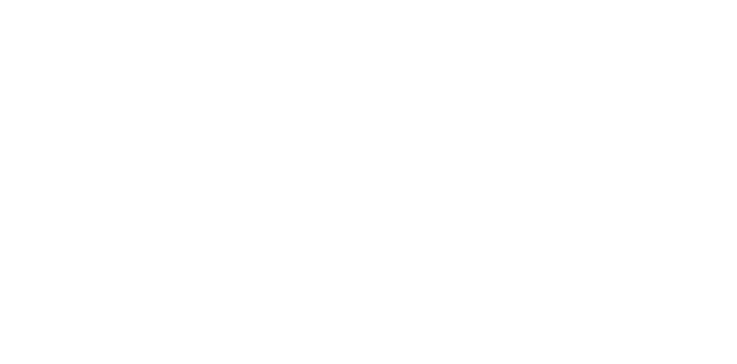 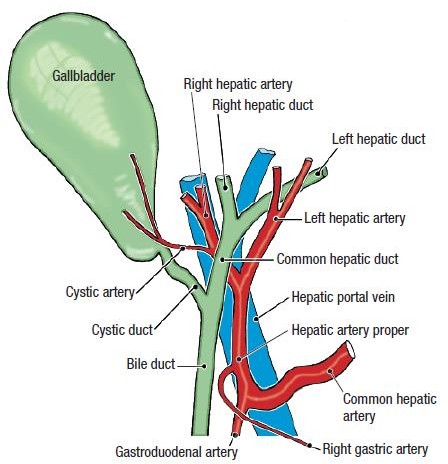 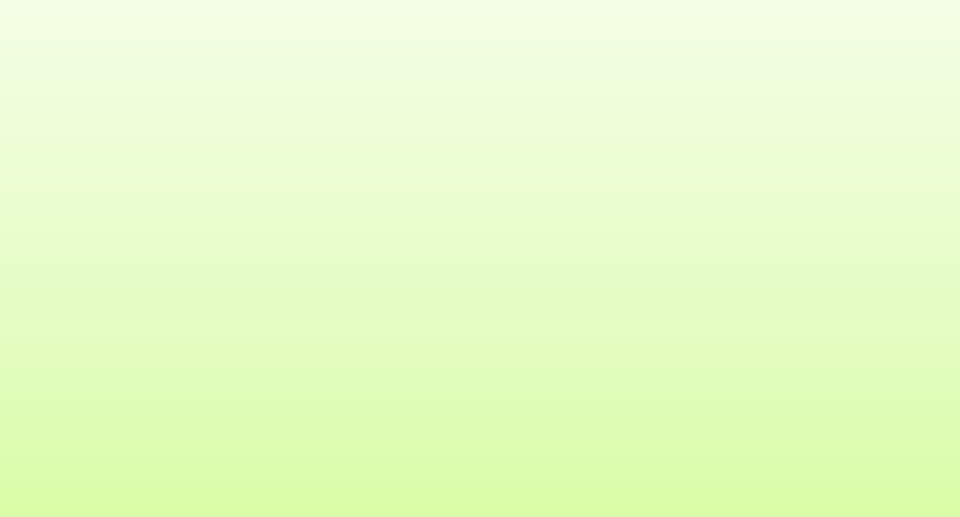 Bile Ducts of the Liver
Bile is secreted by the liver cells at a constant  rate of about 40 mL per hour.

When digestion is not taking place, the bile is  stored and concentrated in the gallbladder;  later, it is delivered to the duodenum.
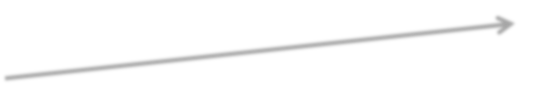 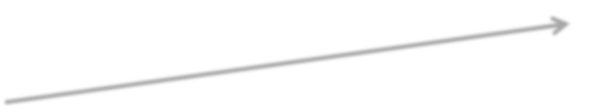 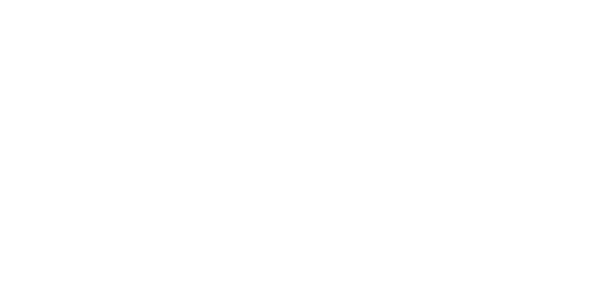 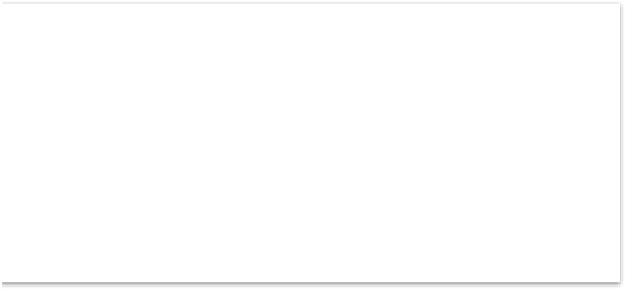 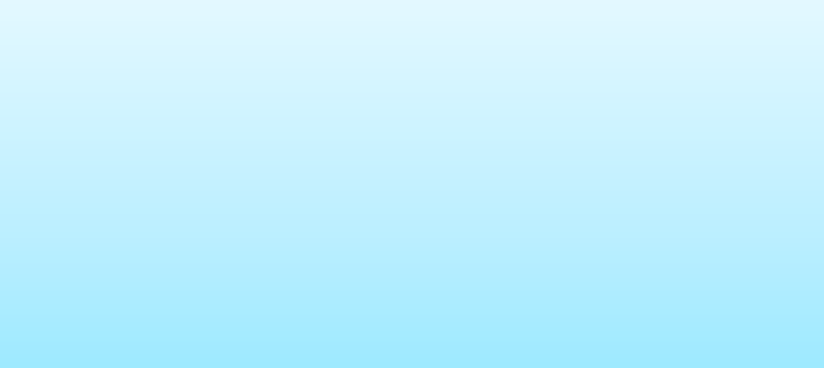 The bile ducts of the liver consist of :
Right hepatic ducts  Left hepatic ducts
The common hepatic duct
The cystic duct
The bile duct
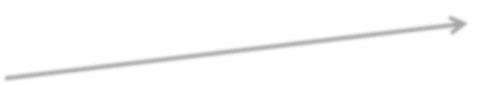 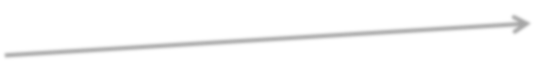 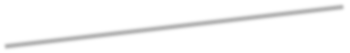 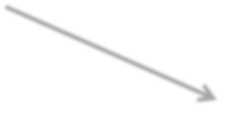 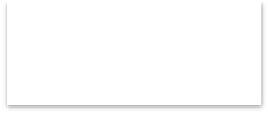 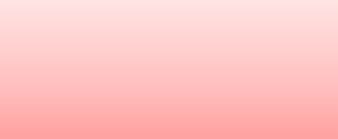 Bile Duct
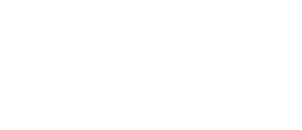 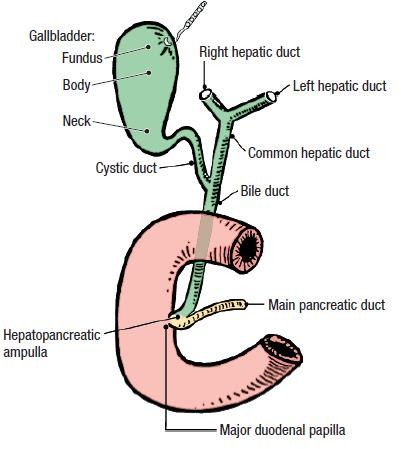 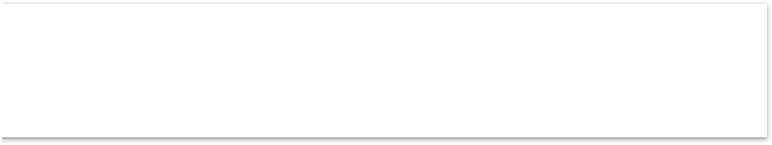 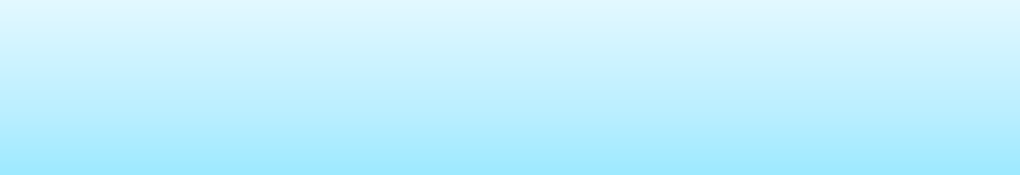 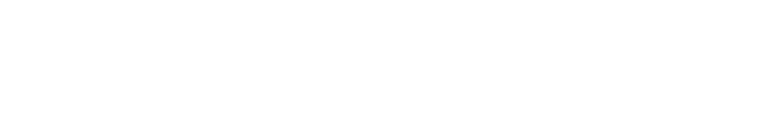 The bile duct (common bile duct) is about (8 cm) long
On the basis of its relationship to the duodenum
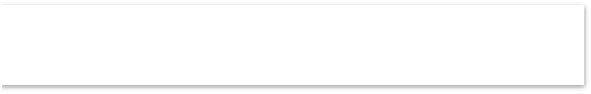 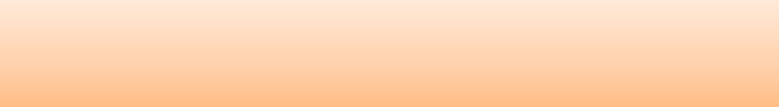 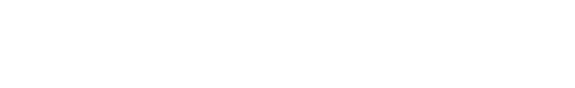 It can be divided into three parts:
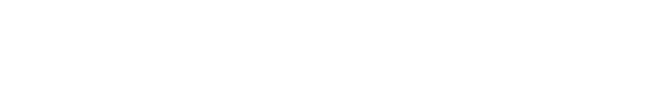 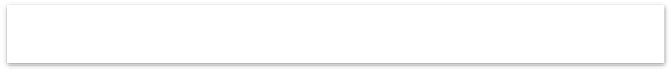 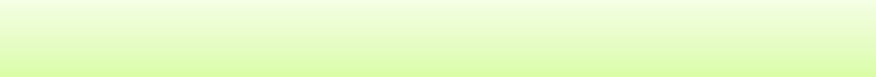 THE FIRST PART (SUPRADUODENAL),
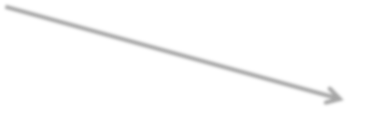 lies in the right free margin of the lesser omentum , in  front of the right margin of the portal vein and on  the right of the hepatic artery.
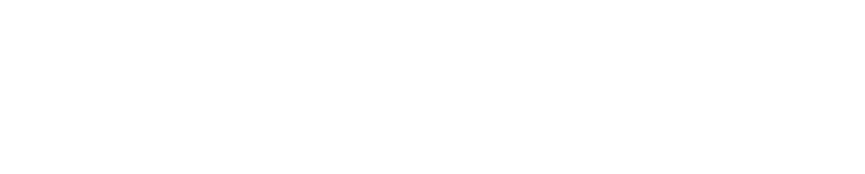 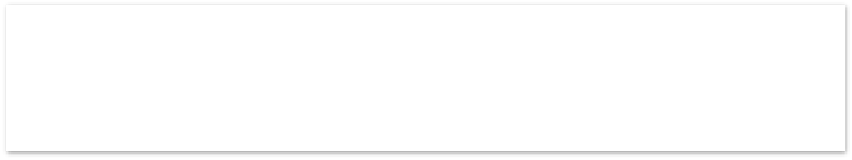 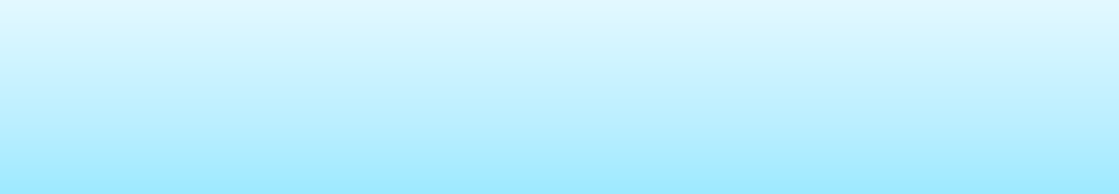 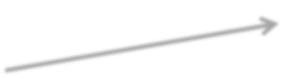 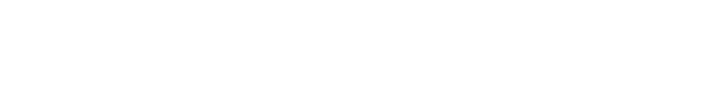 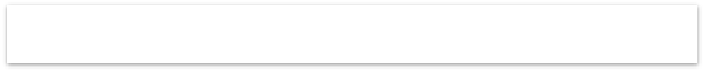 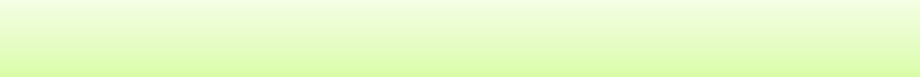 THE SECOND PART (RETRODOUDENAL),
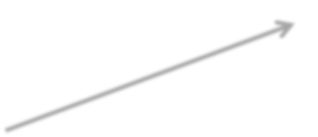 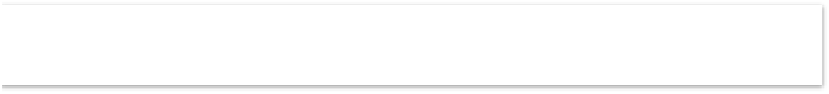 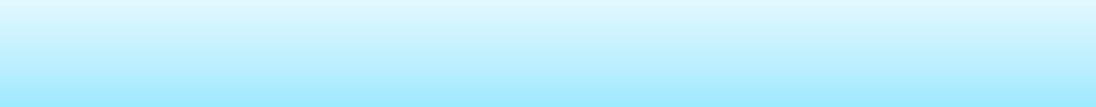 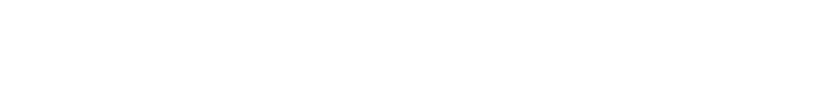 is situated behind the first part of the duodenum
THE THIRD PART (INFRADUODENAL),
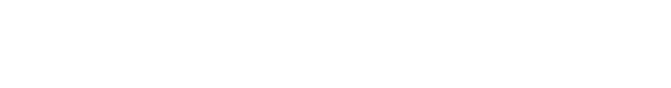 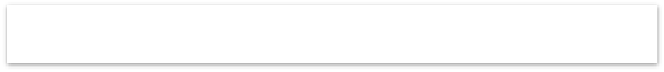 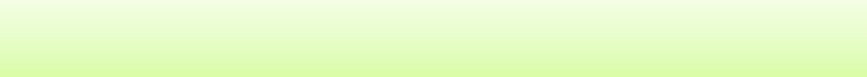 lies in a groove on the posterior surface of the head of the  pancreas Here, the bile duct comes into contact with the  main pancreatic duct
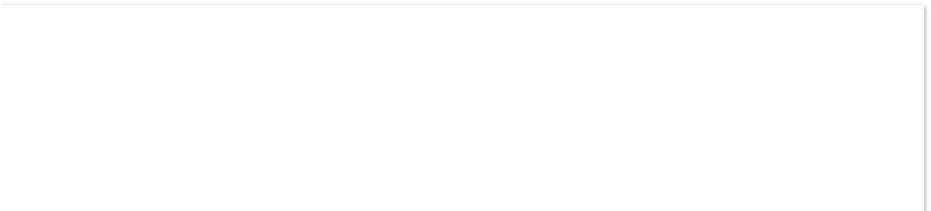 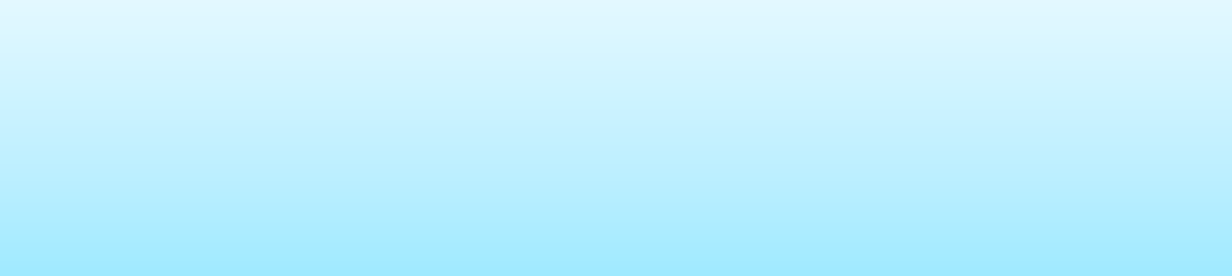 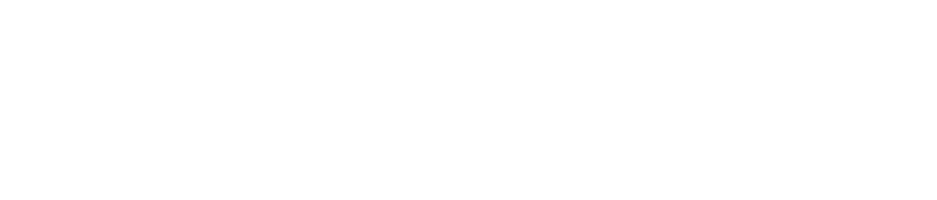 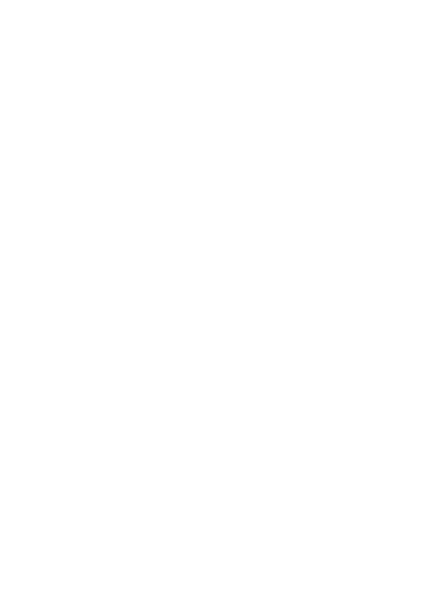 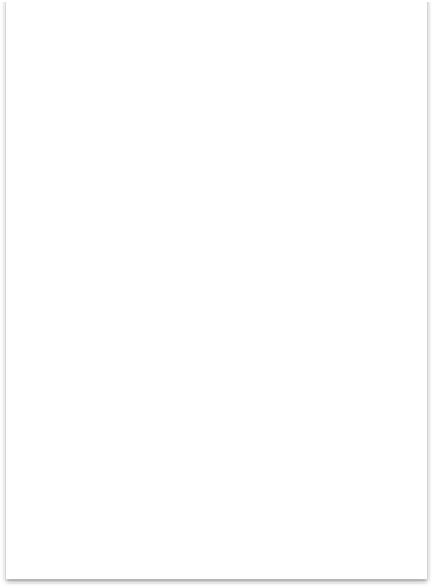 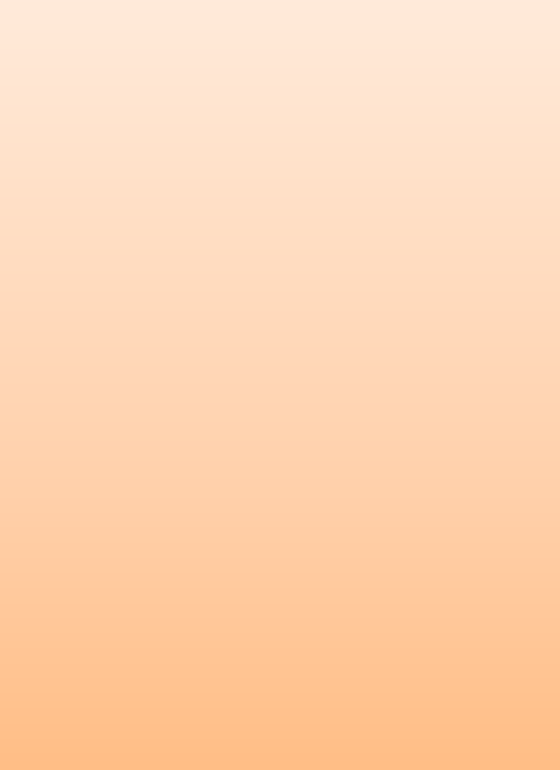 The bile duct ends by  piercing the medial wall  of the second part of the
duodenum
The bile duct is  usually joined by the  main pancreatic duct,  and together they open  into a small ampulla in  the duodenal wall called
the hepatopancreatic
ampulla (AMPULLA OF  VATER)
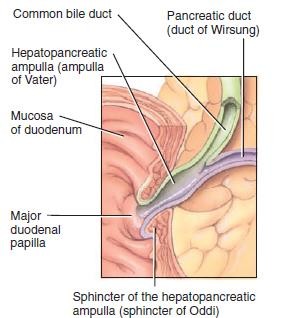 The ampulla  opens into the  lumen of the  duodenum by  means of the  major duodenal
papilla
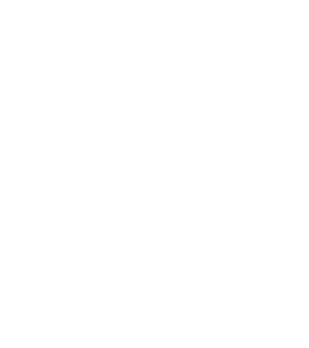 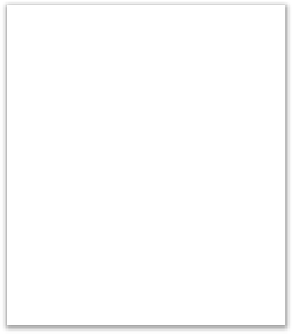 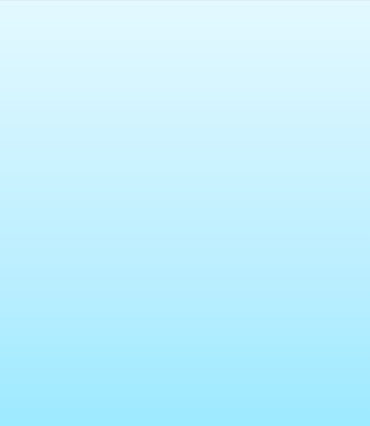 Occasionally, the bile and pancreatic ducts
open separately into the duodenum
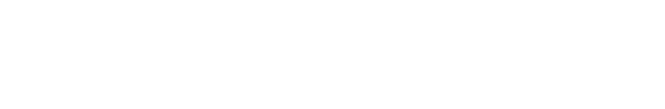 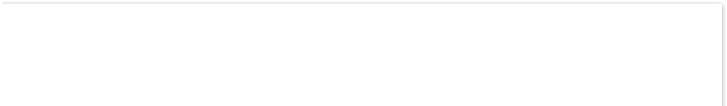 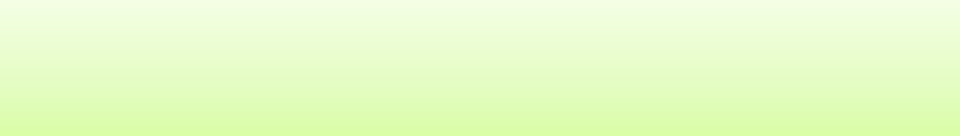 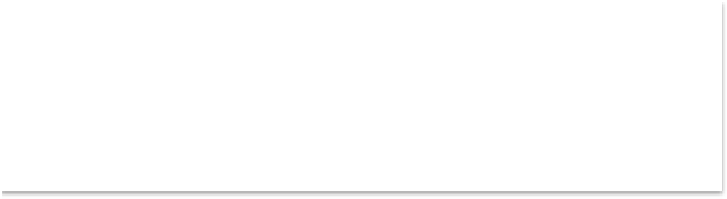 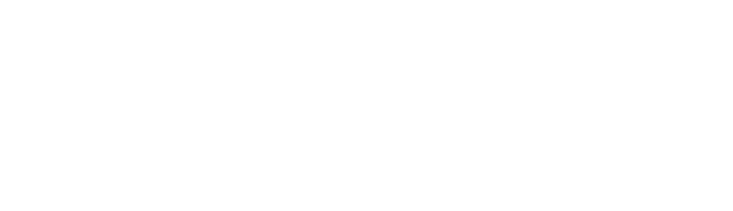 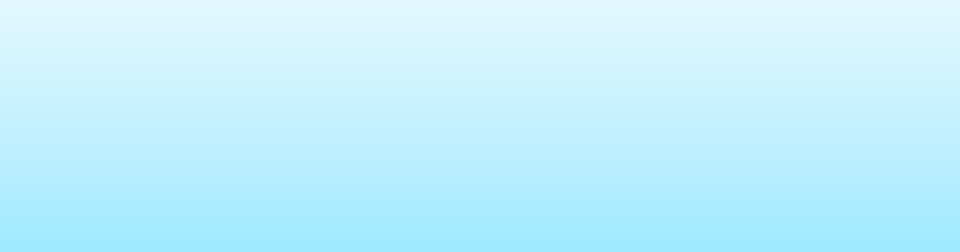 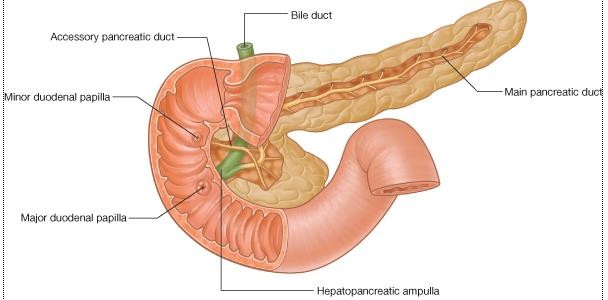 The terminal parts of both ducts and the
ampulla are surrounded by circular muscle,  known as the sphincter of the  hepatopancreatic ampulla:
(SPHINCTER OF ODDI)
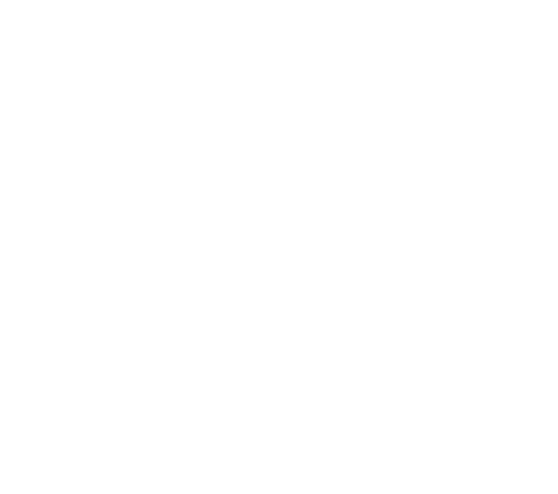 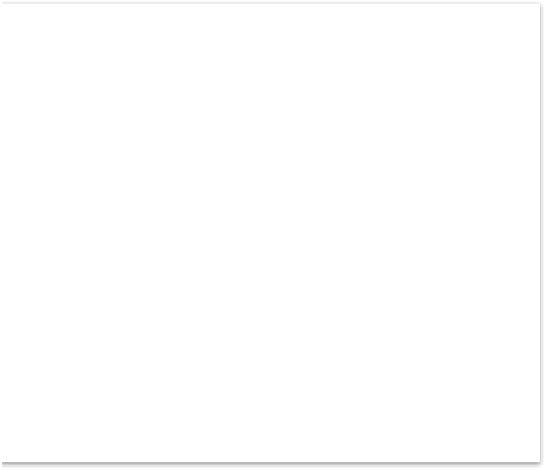 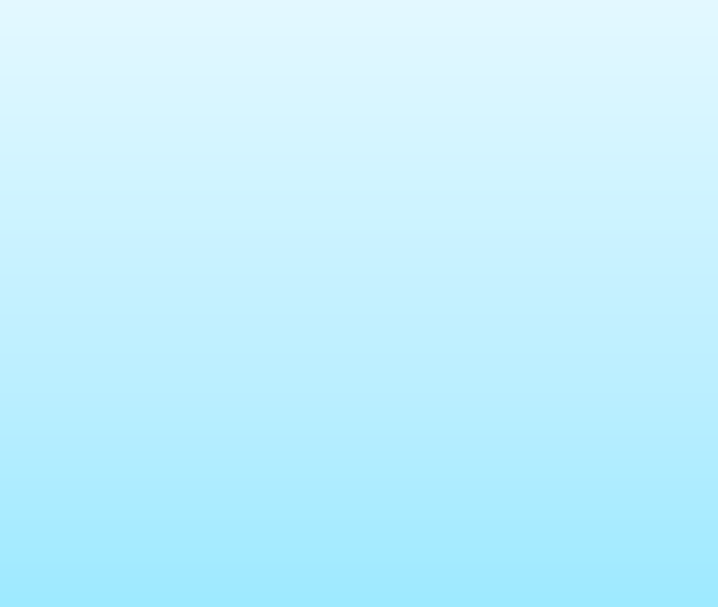 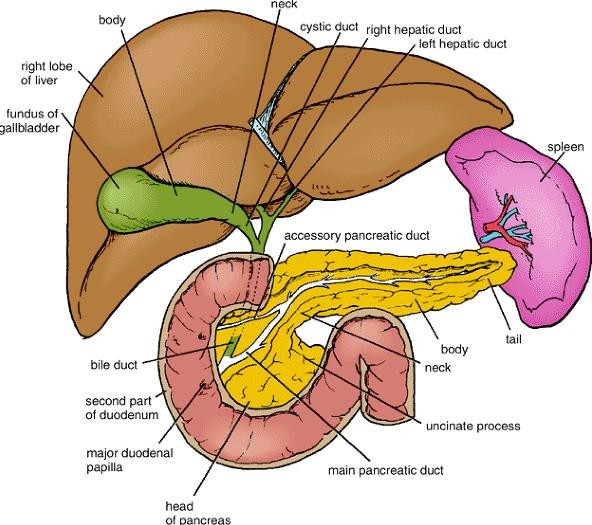 Pancreas
The pancreas is both an exocrine
and
an endocrine gland
It is soft and lobulated and situated  on
the posterior abdominal wall
behind the peritoneum
(retroperitoneal organ)
The pancreas is divided into:
Head
Neck
Body
Tail
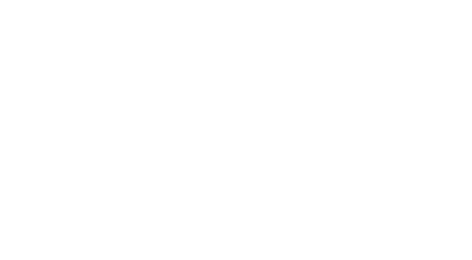 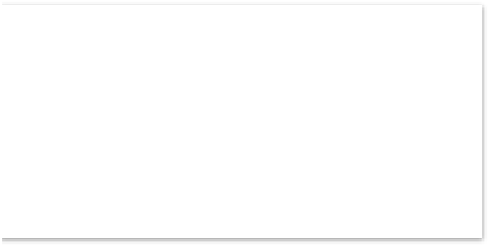 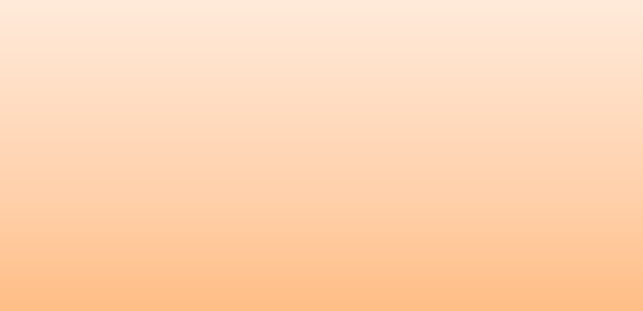 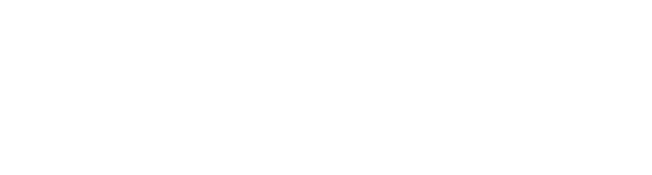 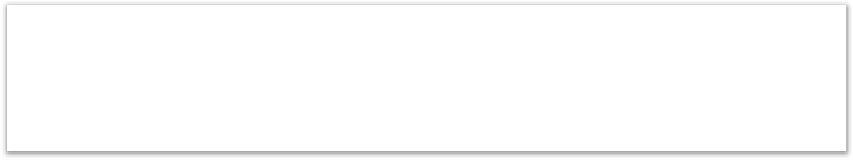 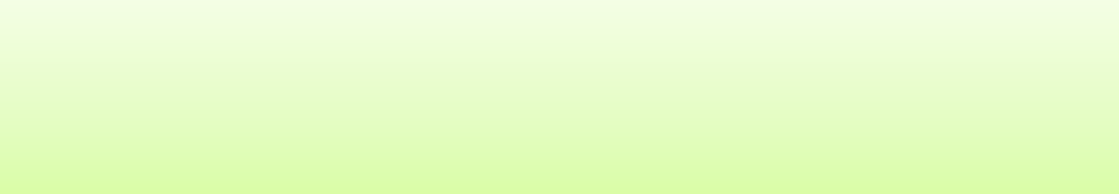 The head of the pancreas is disc shaped  and lies within the concavity of the duodenum
The neck lies in front of the beginning of the portal vein and the origin of  the superior mesenteric artery from the aorta
The tail passes forward and comes in contact with the hilum of the spleen
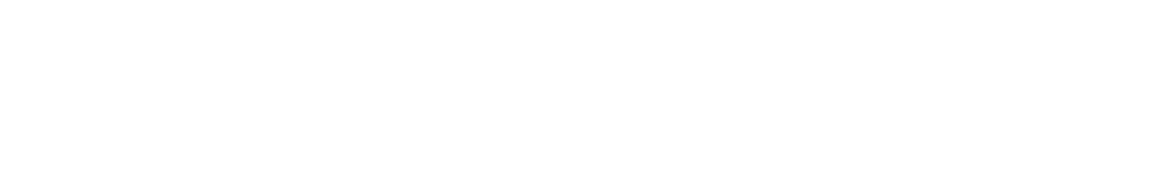 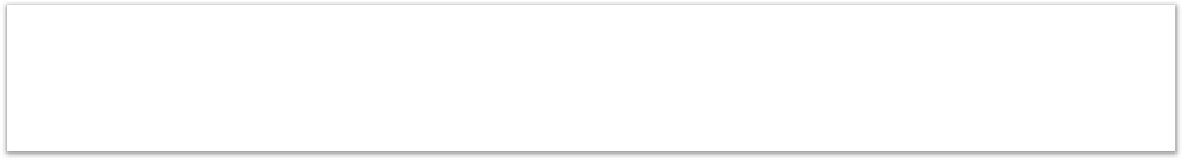 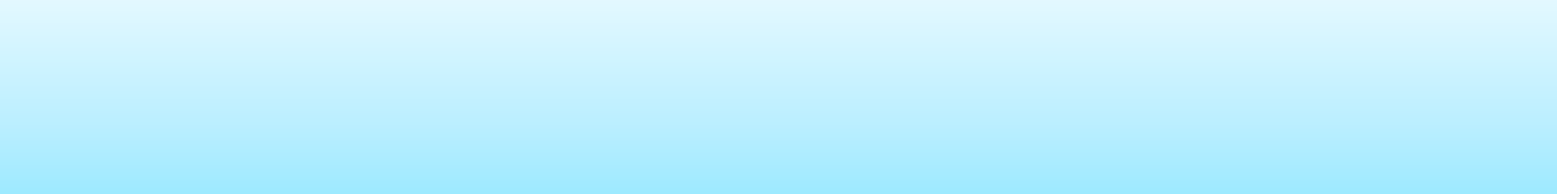 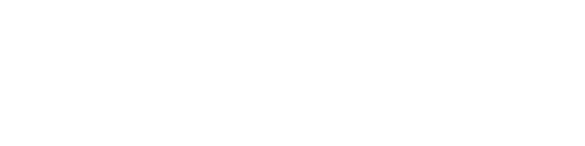 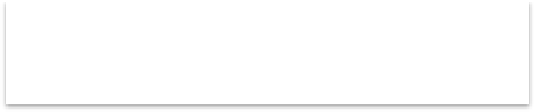 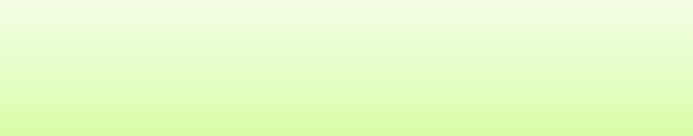 Pancreatic Ducts
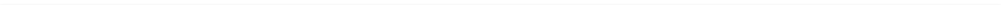 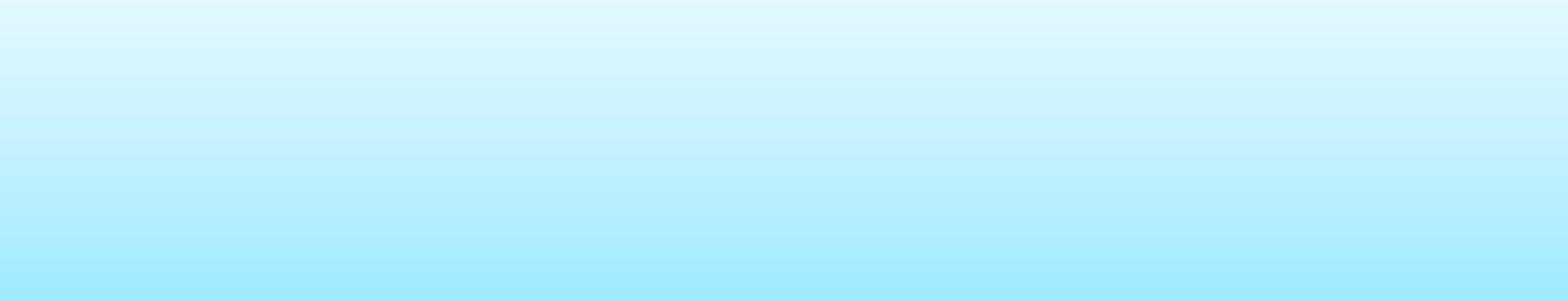 The main duct of the pancreas begins in the tail and runs the length of the gland, receiving  numerous tributaries on the way
It opens into the second part of the duodenum at about its middle with the bile duct on the  major duodenal papilla
The accessory duct of the pancreas, when present, drains the upper part of the head and then
opens into the duodenum a short distance above the main duct on the minor duodenal papilla
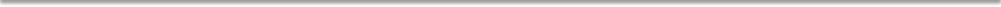 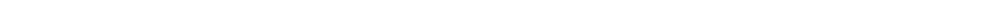 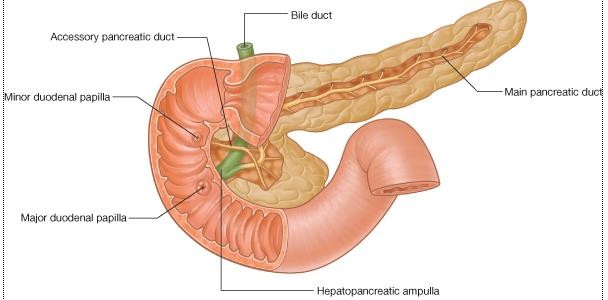 Cancer of the Head of the Pancreas and the Bile  Duct
Because of the close relation of the  head of the pancreas to the bile duct,  cancer of the head of the pancreas  often causes
OBSTRUCTIVE JAUNDICE
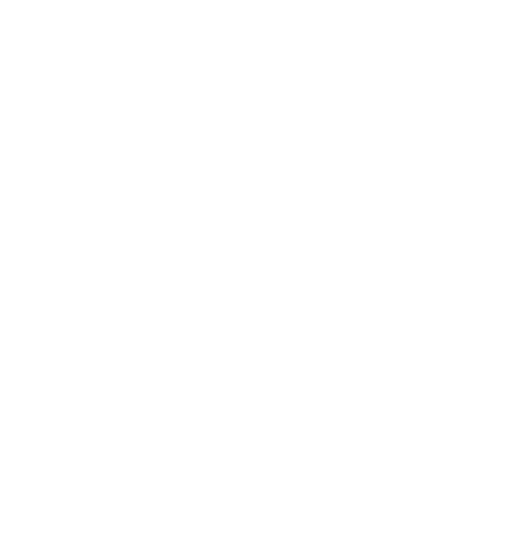 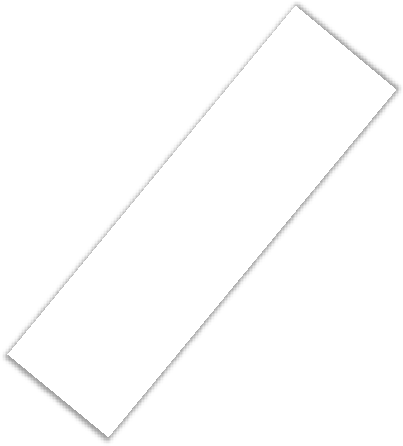 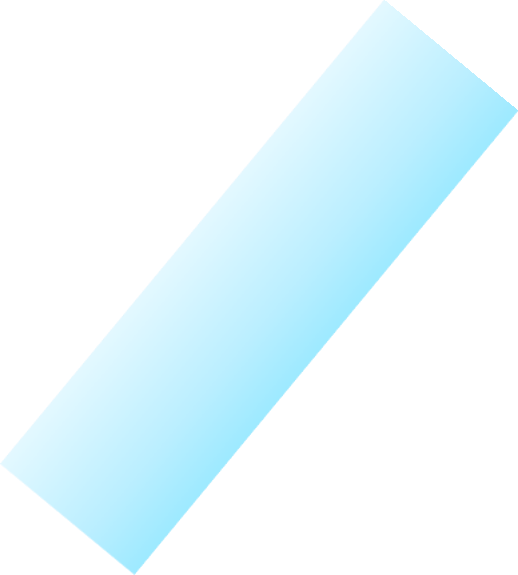 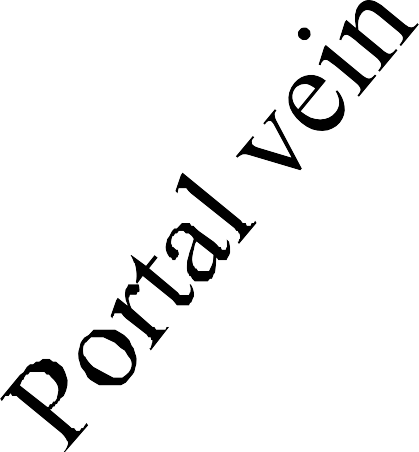 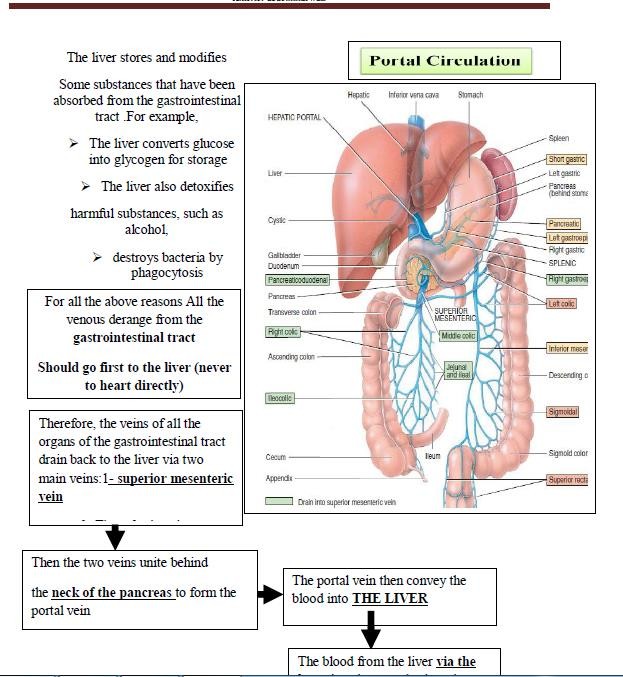 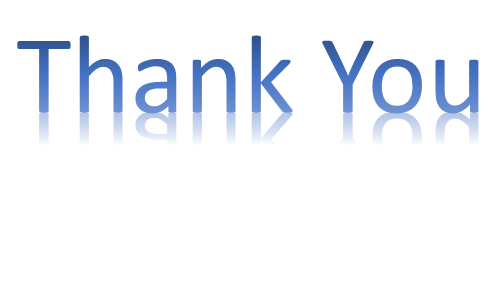